BLOQUE I:
IMPORTANCIA DEL CONTEXTO EN EL DESARROLLO Y EL APRENDIZAJE DE LOS NIÑOS
Cómo comprender el desarrollo en un contexto cultural. El desafío para los maestros
Tema:
Diferencias culturales y variaciones en el desarrollo individual
ADÁN TOVAR YÁÑEZ         adtoya10@hotmail.com
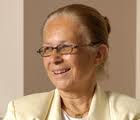 Los autores: Barbara T. Bowman y Frances M. Stott
ADÁN TOVAR YÁÑEZ         (EFyS)
OBSERVEMOS…quiénes son estos alumnos??
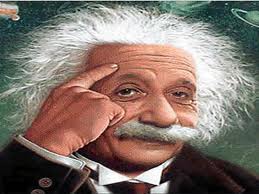 ADÁN TOVAR YÁÑEZ         (EFyS)
PRINCIPIOS CLAVE EN EL DESARROLLO:
ADÁN TOVAR YÁÑEZ         (EFyS)
DESARROLLO Y CULTURA
ADÁN TOVAR YÁÑEZ         (EFyS)
Ahora bien, en los niños…
ADÁN TOVAR YÁÑEZ         (EFyS)
Principios culturales…
La cultura influye sobre la comunicación y el afecto. (Uganda?...Japón?...)
Todos los niños lloran… ¿pero todos lloran por lo mismo? ¿varía esto de cultura a cultura?
Cada ambiente se organiza de manera distinta y de acuerdo a los fines de la cultura social
En el contexto se determina cómo y qué aprenderán los niños
ADÁN TOVAR YÁÑEZ         (EFyS)
Las fuentes de conocimiento para los maestros:
ADÁN TOVAR YÁÑEZ         (EFyS)
HAGAMOS UN LISTADO DE RETOS/desafíos que enfrentan los maestros…
ADÁN TOVAR YÁÑEZ         (EFyS)
Ejercicio de autoconocimiento
PERSONAS QUE HAN INFLUÍDO EN MI DESARROLLO PERSONAL:
Familia
Amigos
Docentes
En tu cuaderno, escribe…
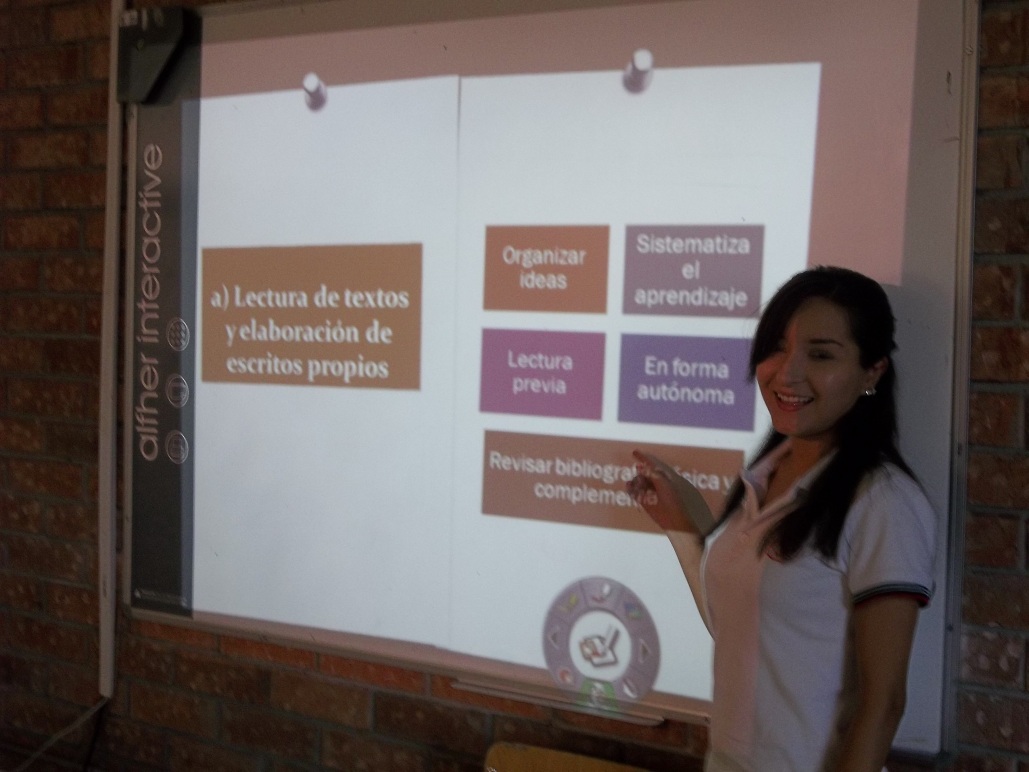 ADÁN TOVAR YÁÑEZ         (EFyS)